Моя Родина – Пермский край
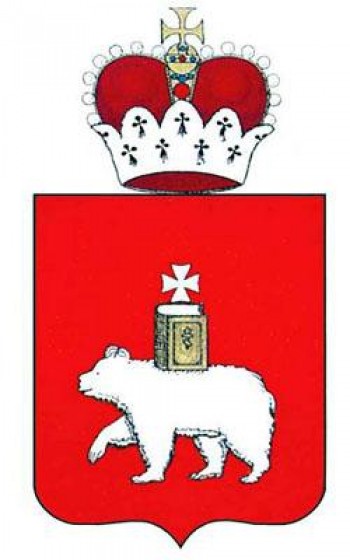 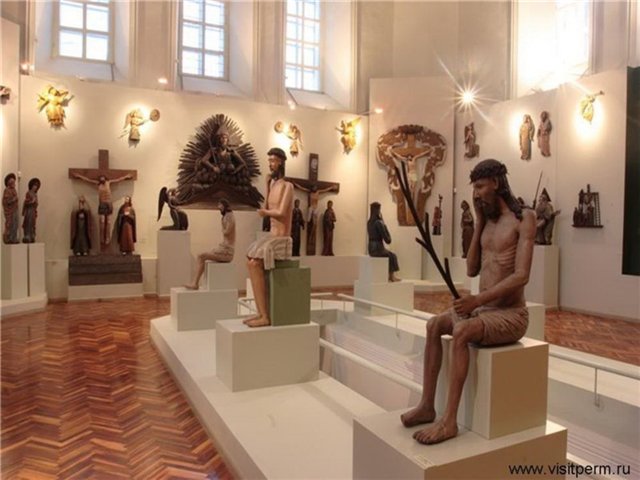 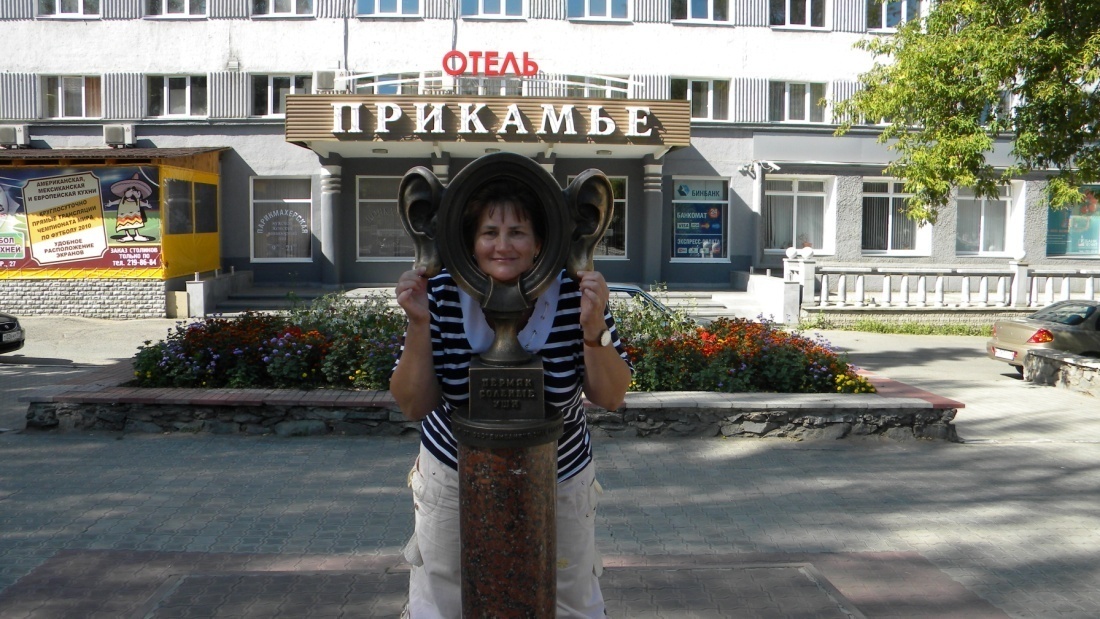 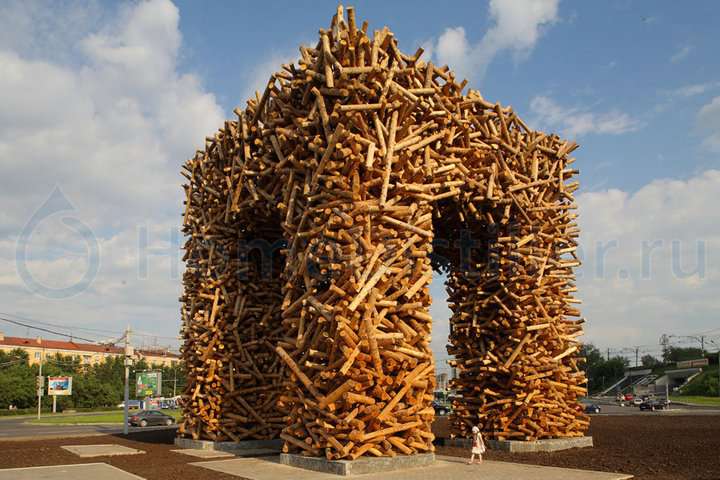 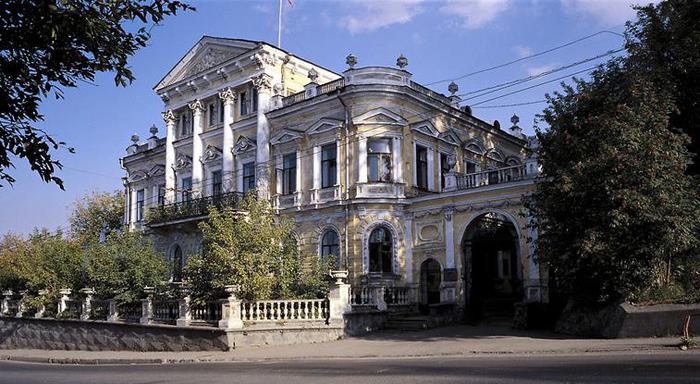 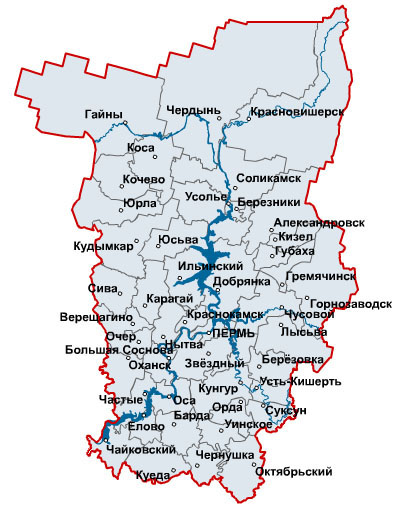 Пермский край
Южный Урал
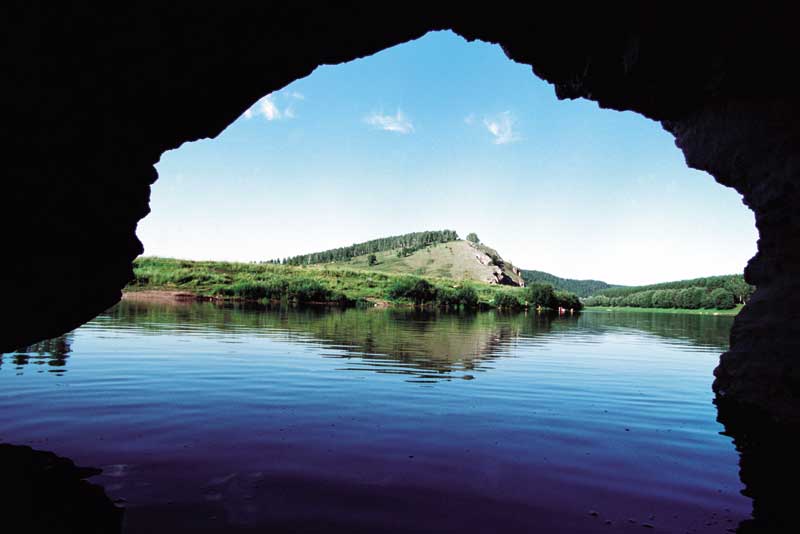 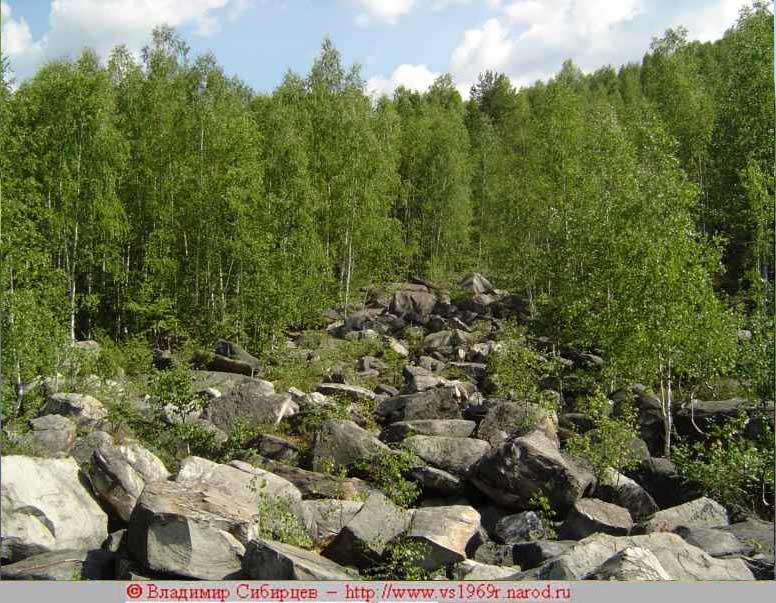 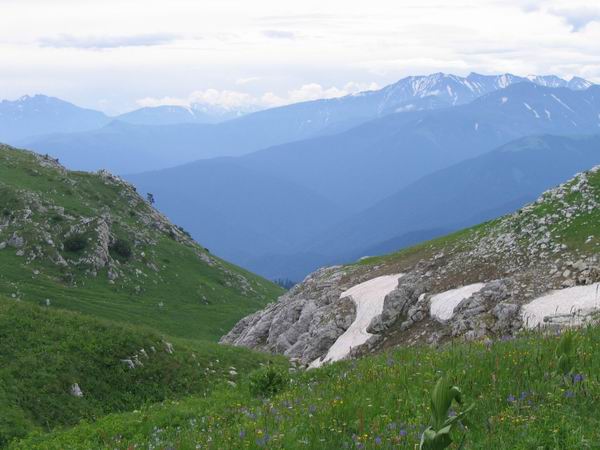 Средний Урал
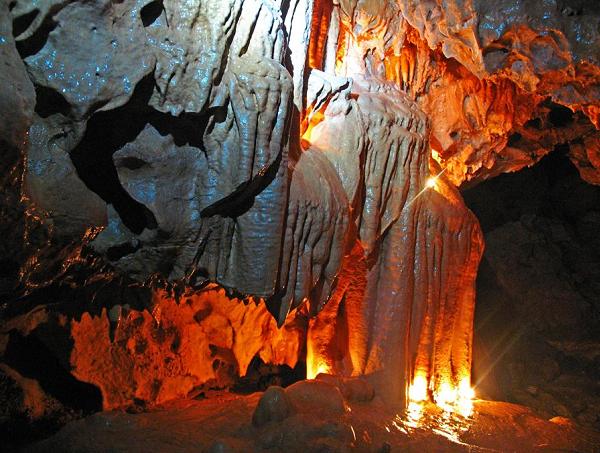 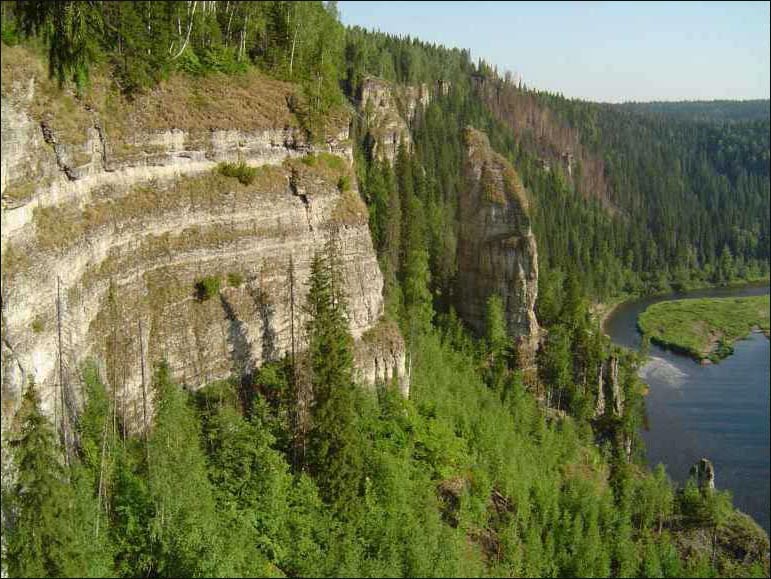 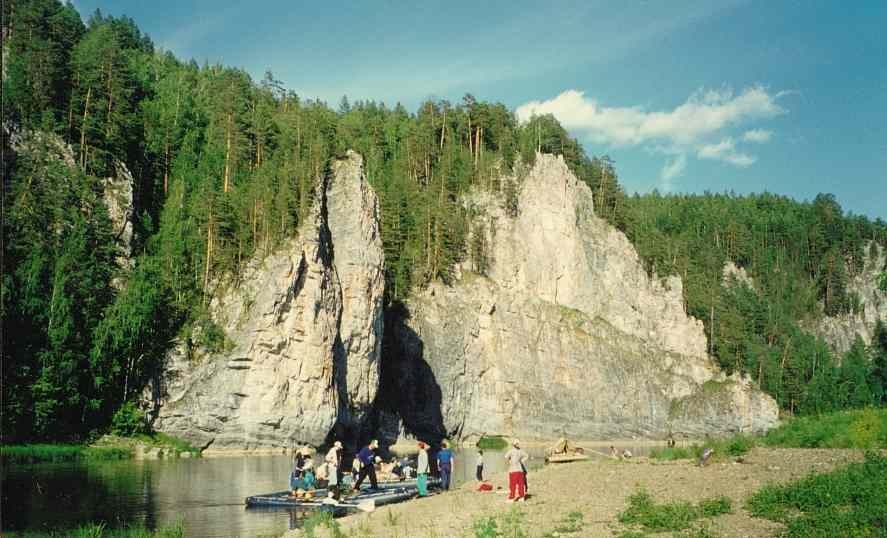 Северный Урал
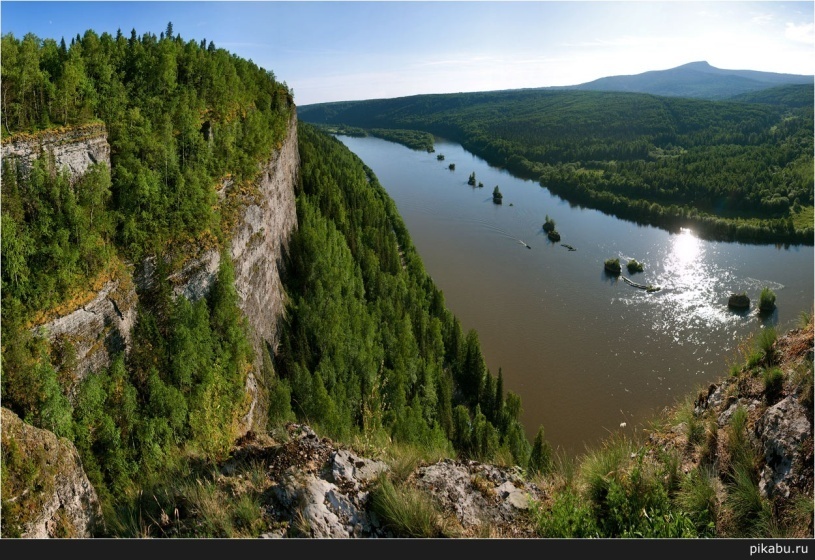 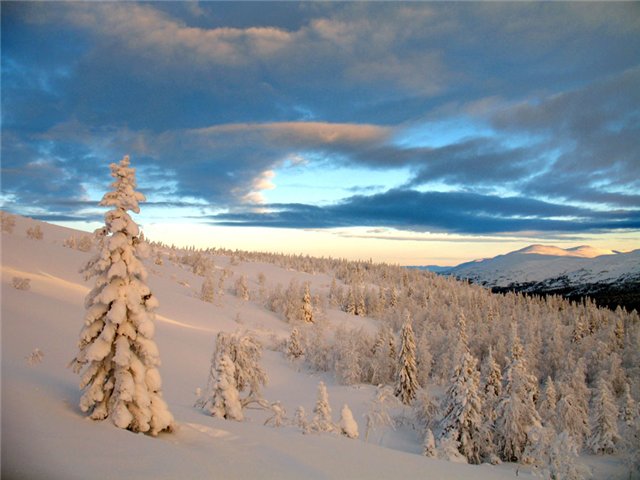 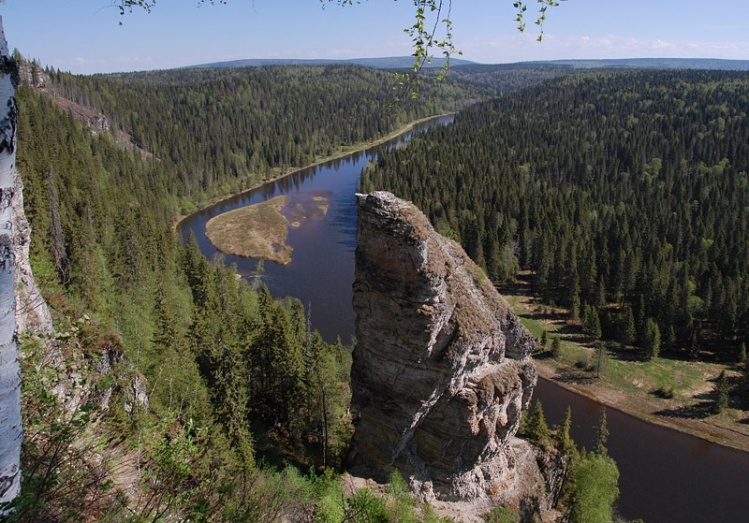 Приполярный Урал
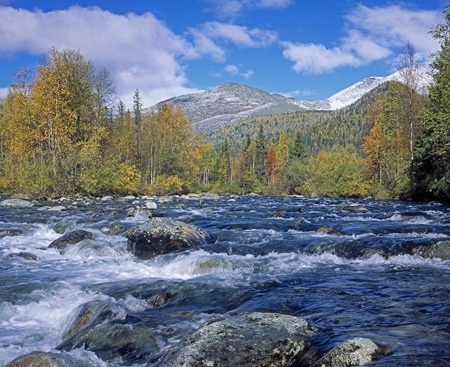 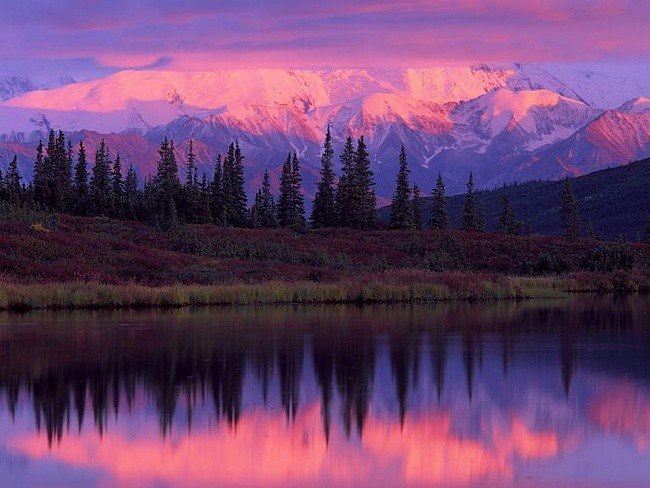 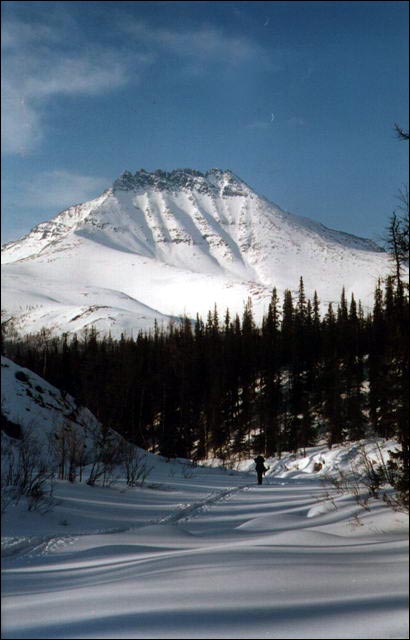 Полярный Урал
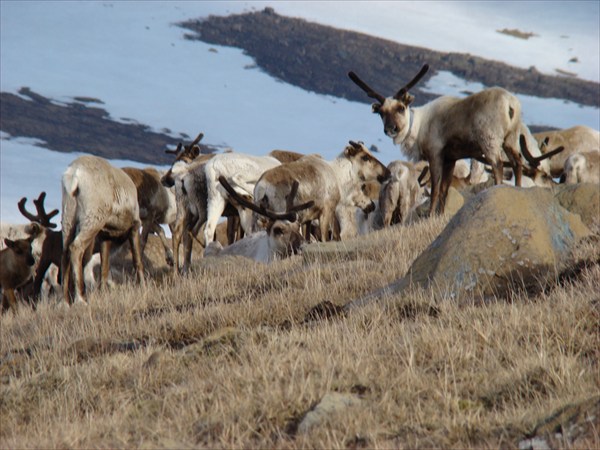 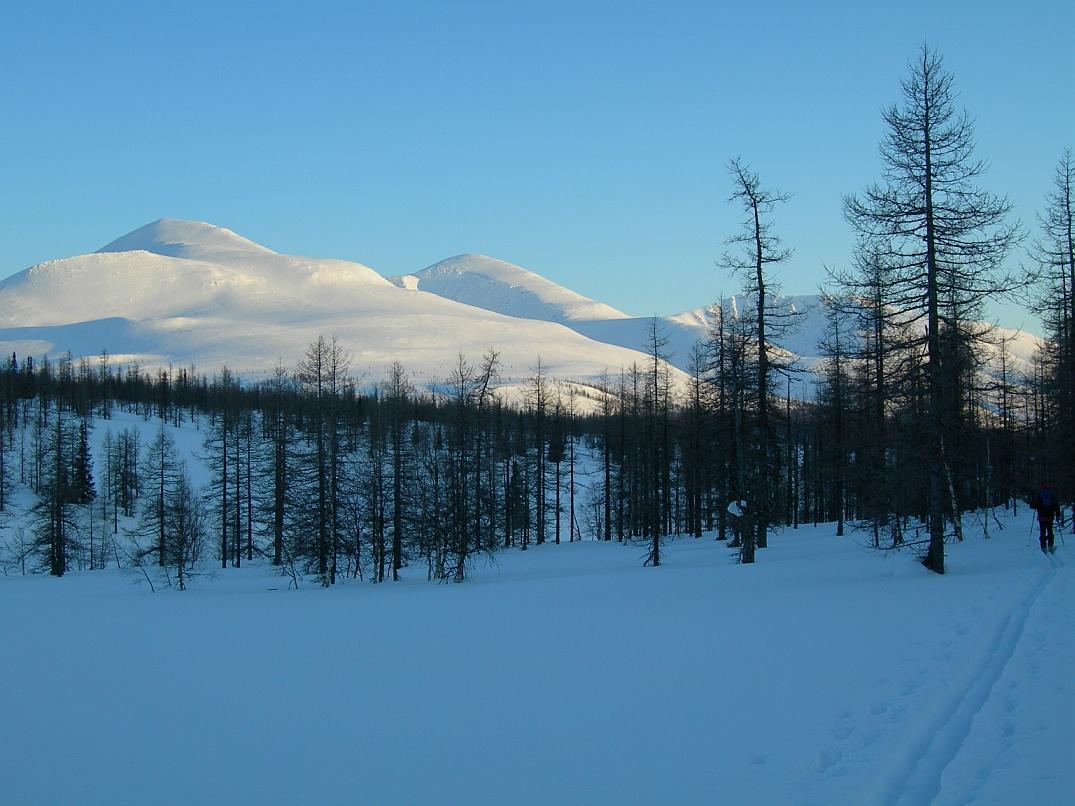 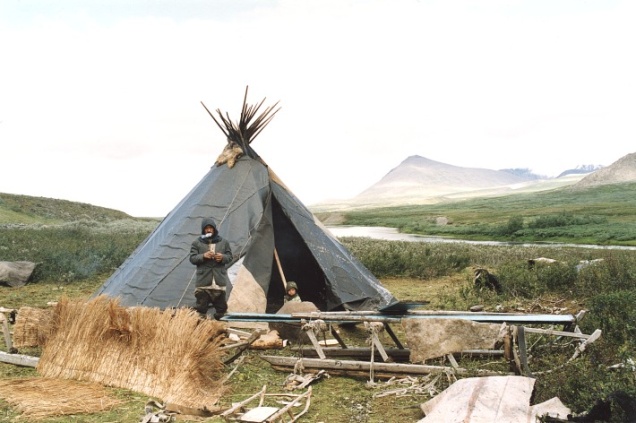 Мой город - Чайковский
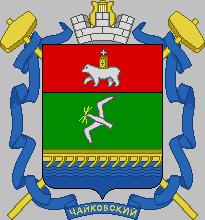 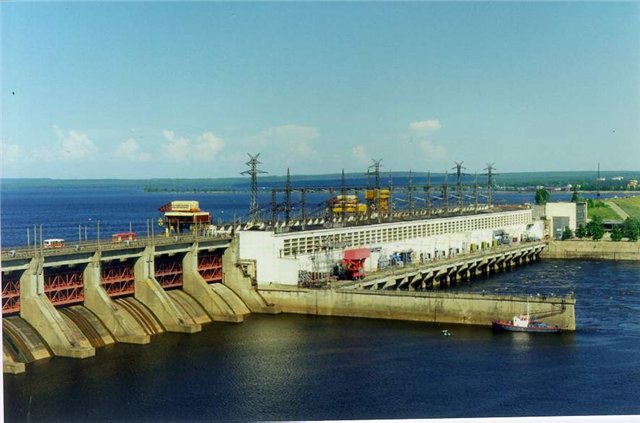 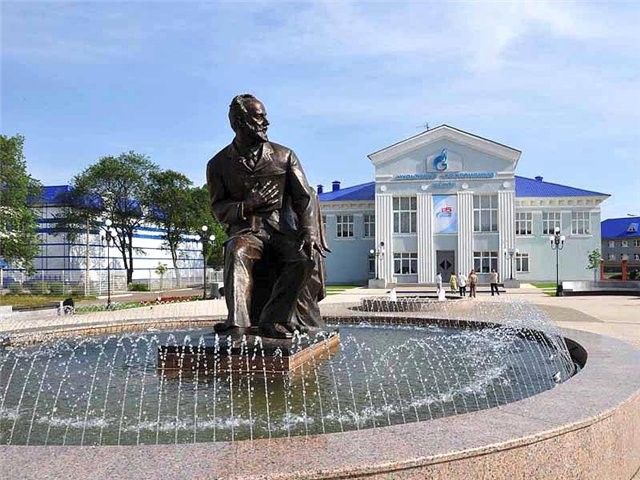 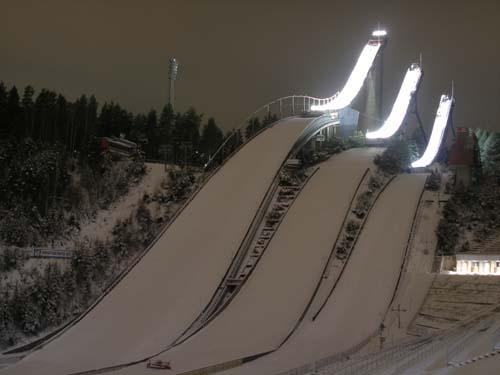